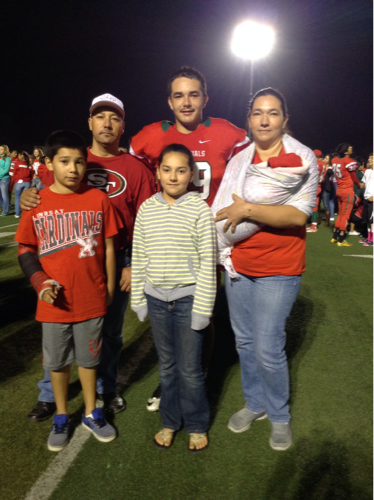 Noel D. Ibarra
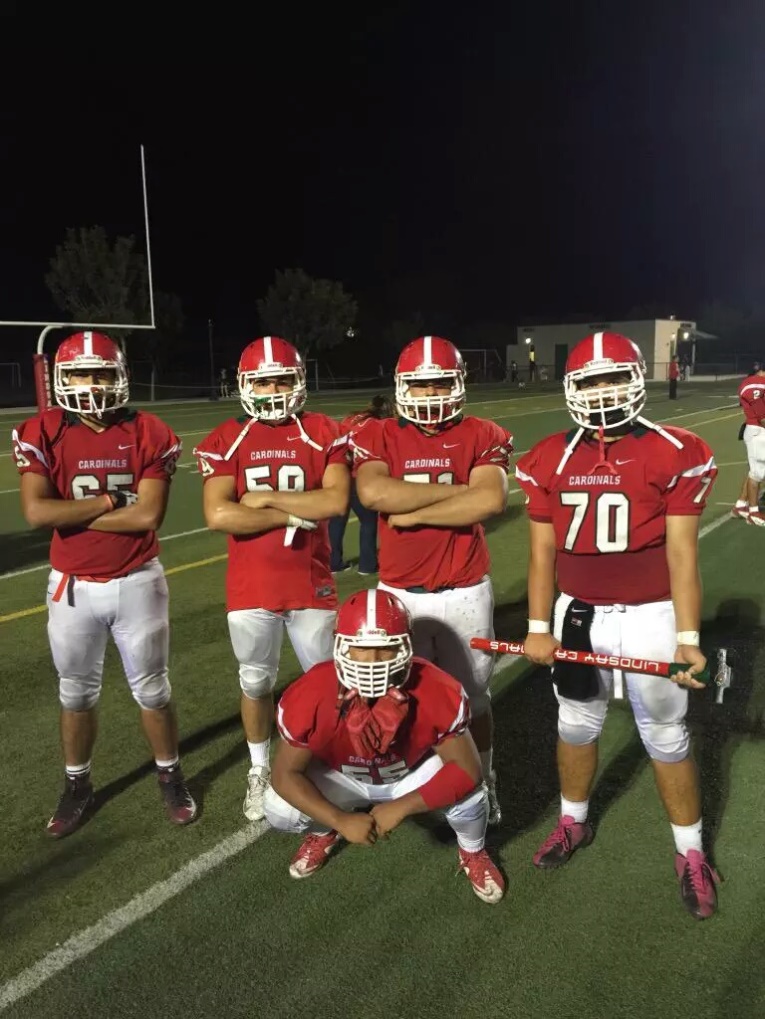 About me
3 siblings 
I love watching football 
First language Spanish 
First one in my family to graduate 
Private, shy person
High school Experience
Activities 
Played football for 3 years 
Red zone
FFA
I learned that everything is about trying 
Set goals and work hard 
Things I learned about myself
That I can do anything I want by trying hard enough
I am actually smart if I try
Pathway
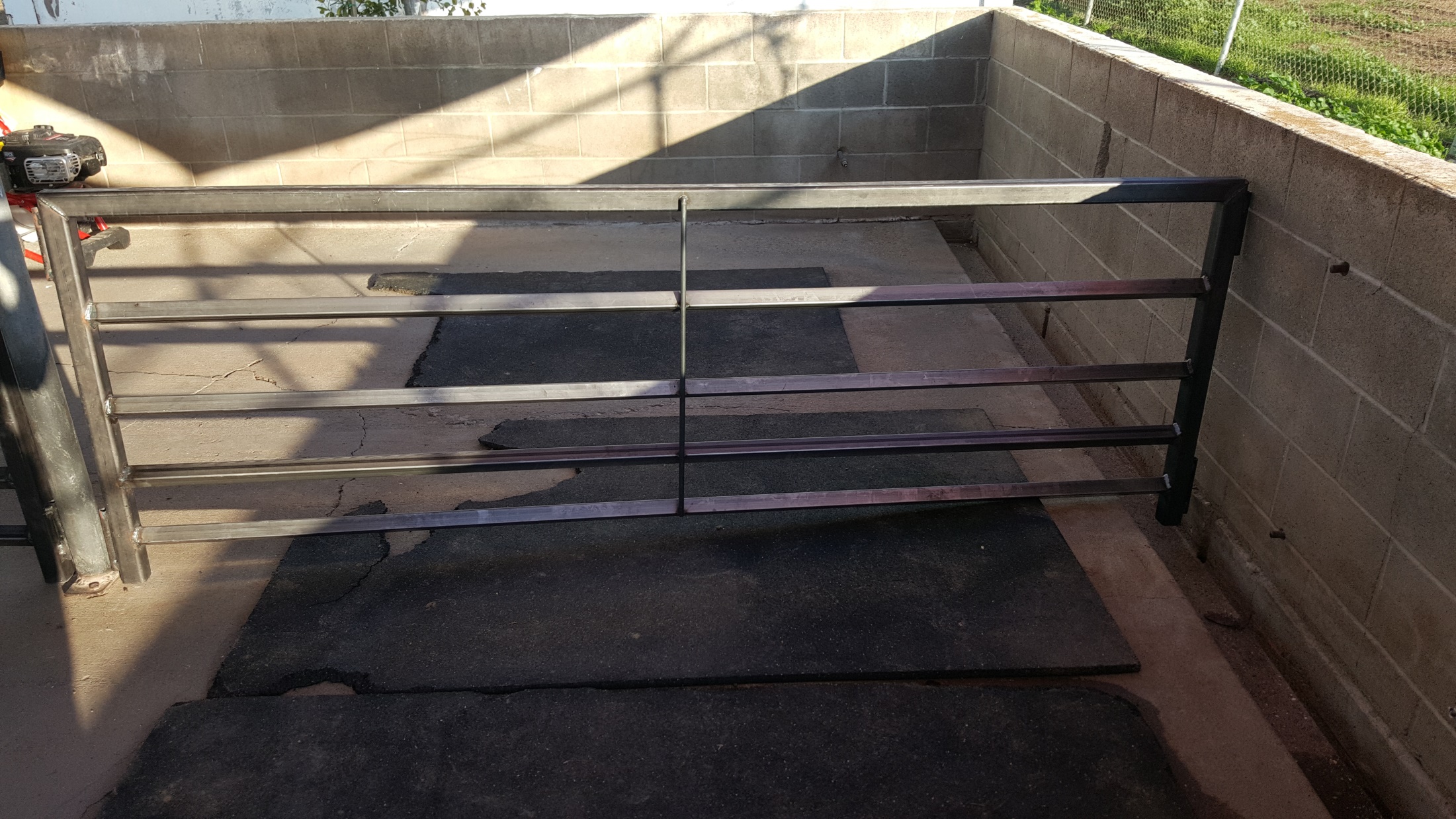 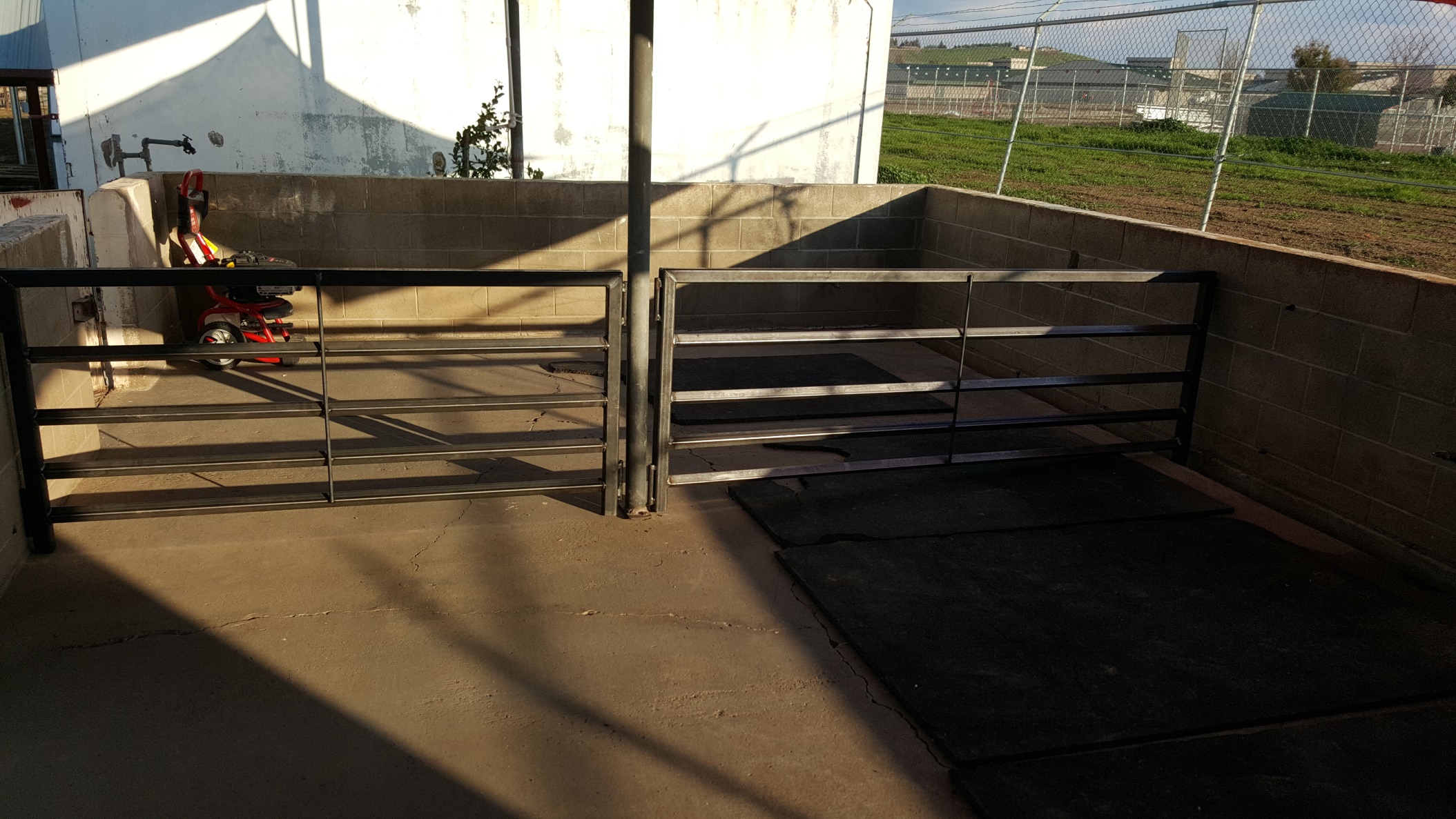 Ag mechanics 
 welding 
Hand on experience 
Different from my job shadow but interested in a Agricultural job.
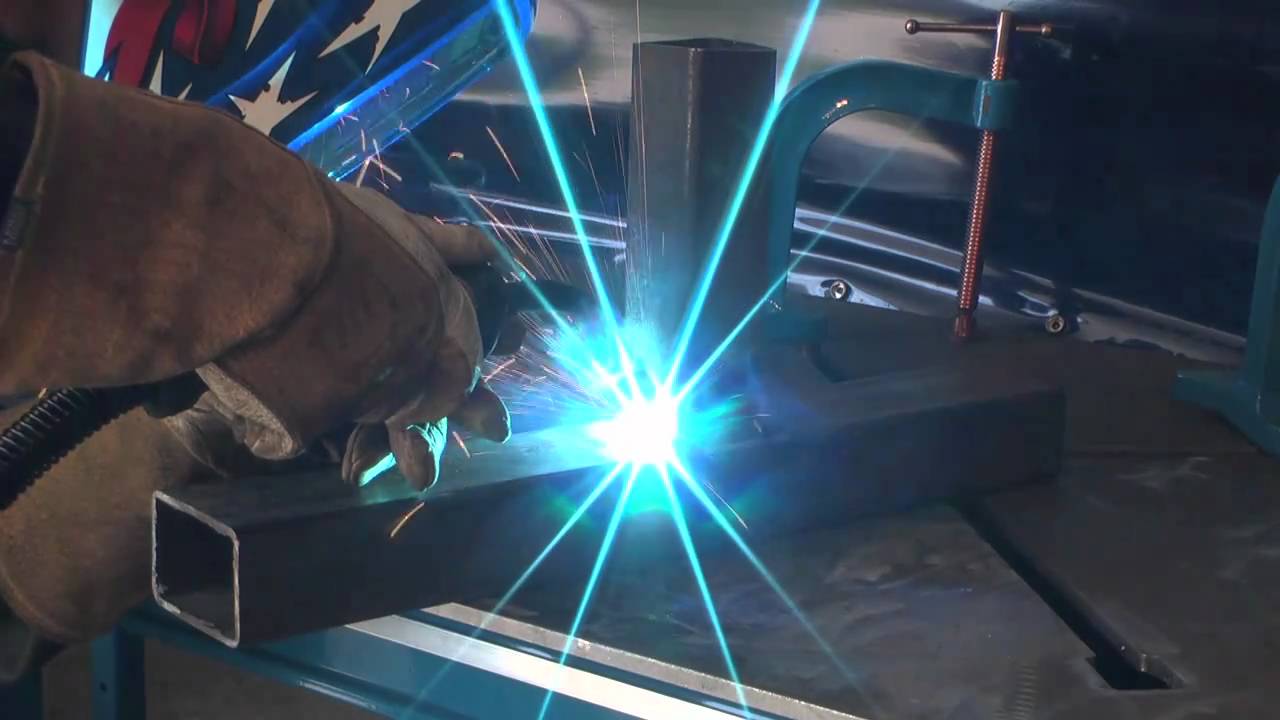 Job shadow
Highway patrol (CHP)
Don’t see myself doing this
Dangerous 
Too much writing
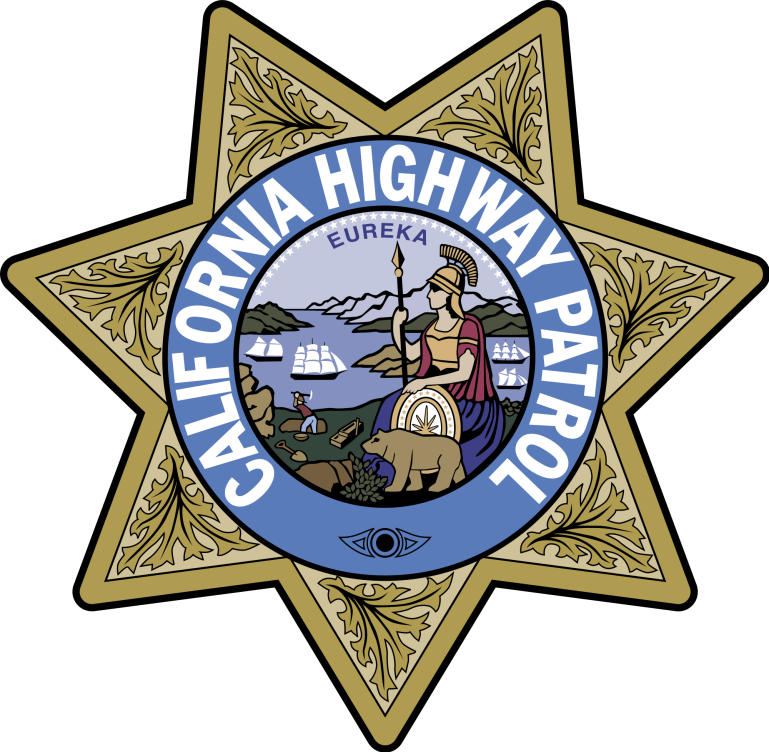 Post high school plans
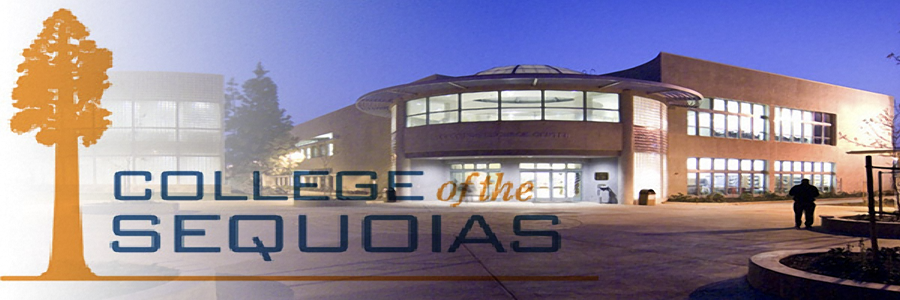 Going to college 
COS 
welding
Applied to COS back in November of last year
My family supports me in anything I do 
Work (don’t know where yet)
Leaving LHS
Going to miss friends and teachers 
Will come back and visit LHS 
Performance base system (PBS)  
teachers would help me catch up
As a student we had a lot of opportunities 
let me work in my own pace
Only district